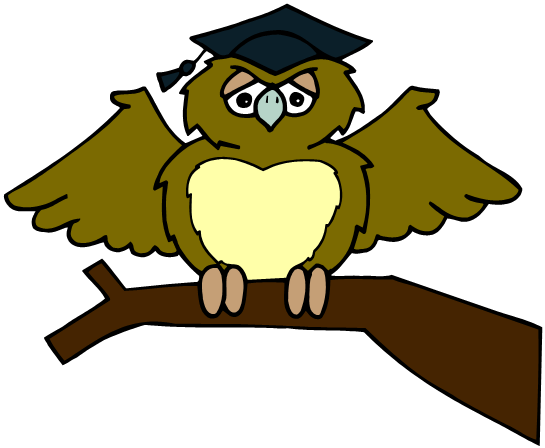 ZÁKLADNÍ ŠKOLA OLOMOUCpříspěvková organizaceMOZARTOVA 48, 779 00 OLOMOUCtel.: 585 427 142, 775 116 442; fax: 585 422 713 email: kundrum@centrum.cz; www.zs-mozartova.cz
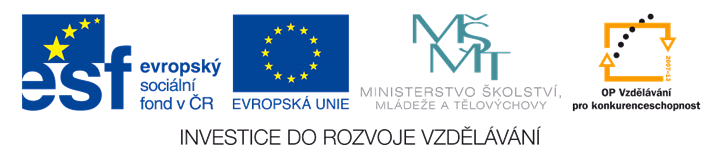 Projekt: ŠKOLA RADOSTI, ŠKOLA KVALITY 
Registrační číslo projektu: CZ.1.07/1.4.00/21.3688
EU PENÍZE ŠKOLÁM

Operační program Vzdělávání pro konkurenceschopnost
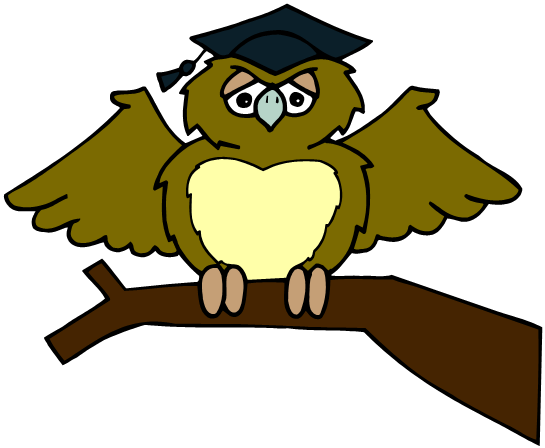 ZÁKLADNÍ ŠKOLA OLOMOUCpříspěvková organizaceMOZARTOVA 48, 779 00 OLOMOUCtel.: 585 427 142, 775 116 442; fax: 585 422 713 email: kundrum@centrum.cz; www.zs-mozartova.cz
SEMENA A PLODY
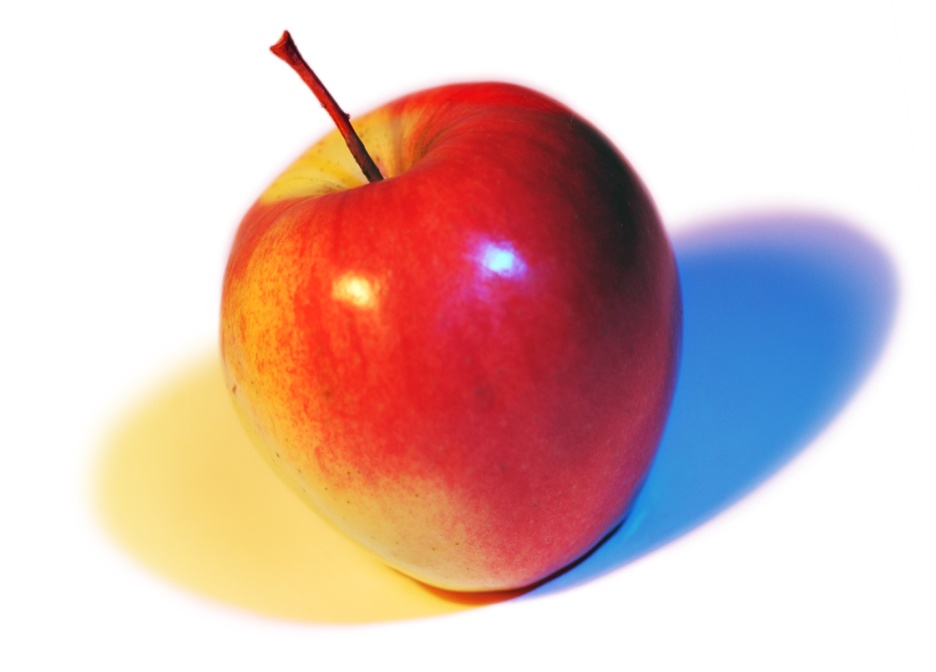 Plod je rostlinný útvar obsahující semena. 

Plod vzniká z květu po opylení. 

Z oplozeného vajíčka vzniká semeno.

Ze semeníku vzniká oplodí.
DUŽNATÉ
OPLODÍ NEUSYCHÁ
MALVICE
PECKOVICE
BOBULE
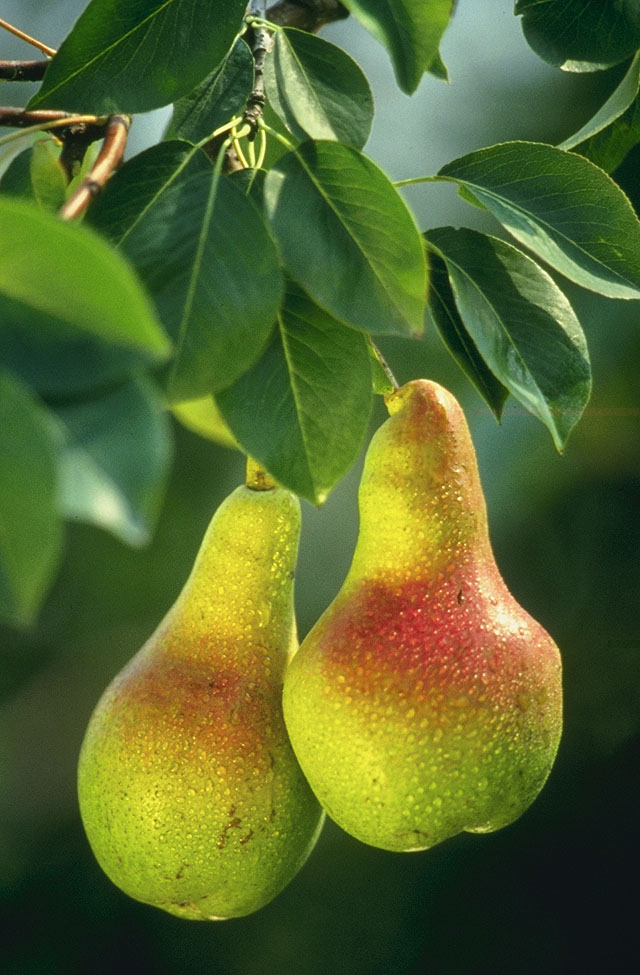 MALVICE
OBSAHUJE JÁDŘINEC 
S VÍCE SEMENY
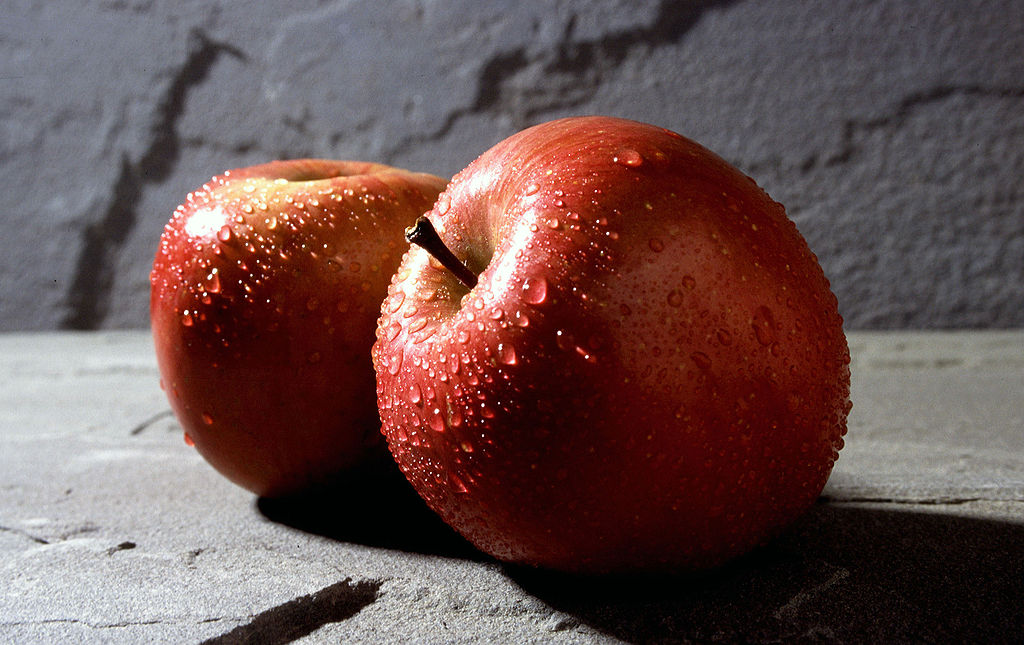 Obr. 2
hruška na hrušni
jablko z jabloně
Obr. 1
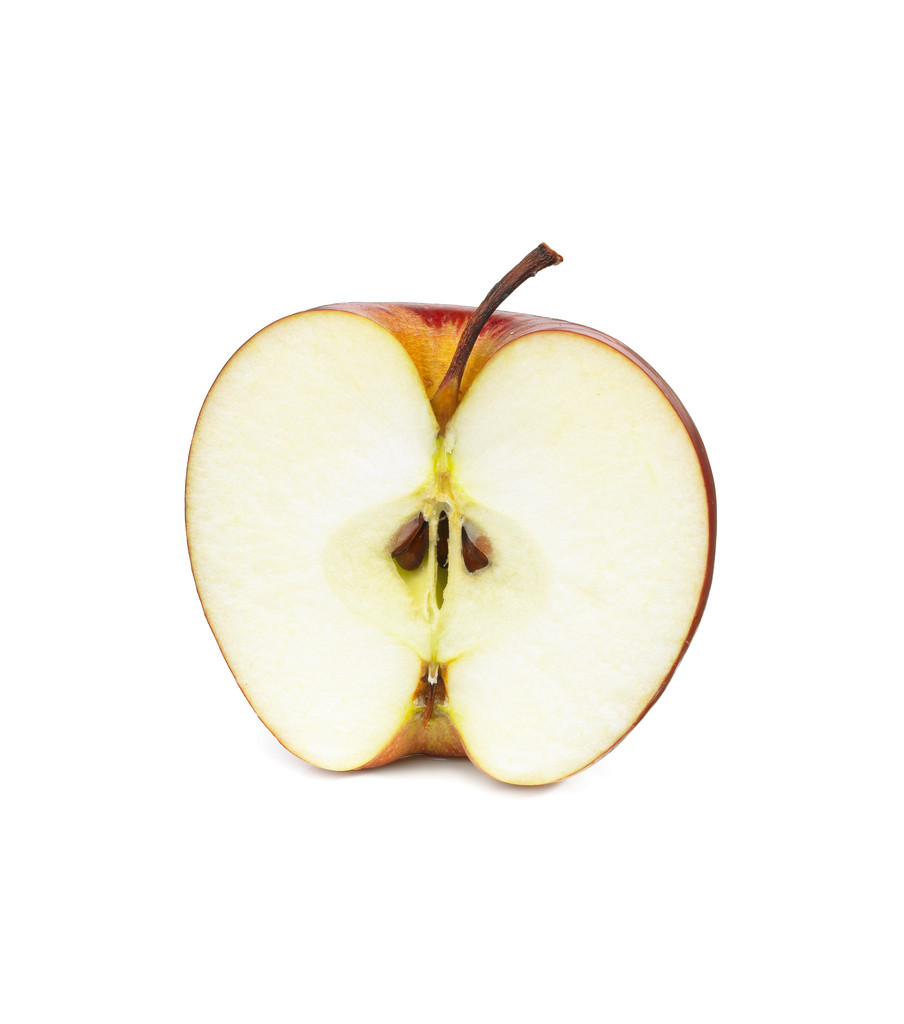 stopka
dužnaté oplodí
jádřinec se semeny
zbytek kalichu
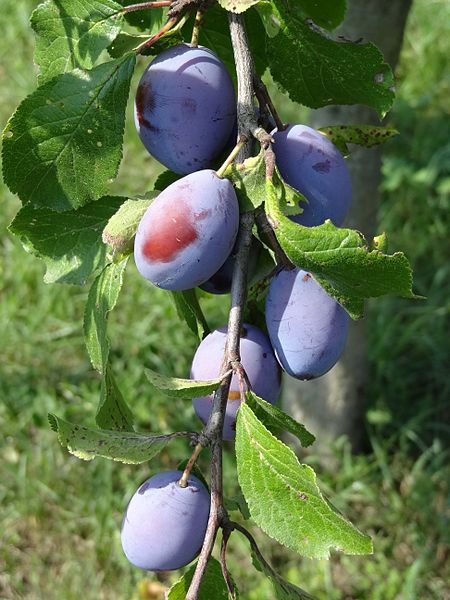 PECKOVICE
VĚTŠINOU JEDNO SEMENO V PECCE
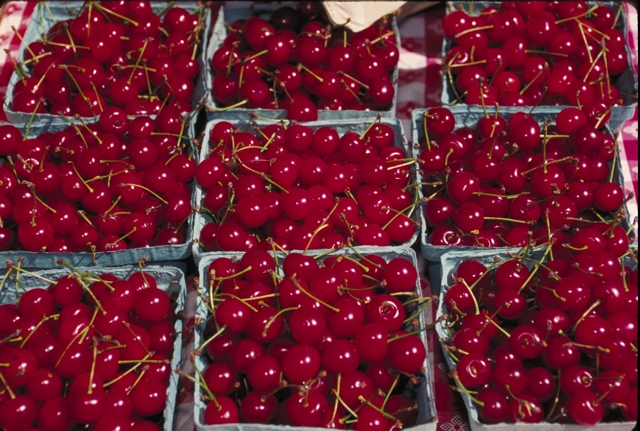 Obr. 4
švestka
třešeň
Obr. 3
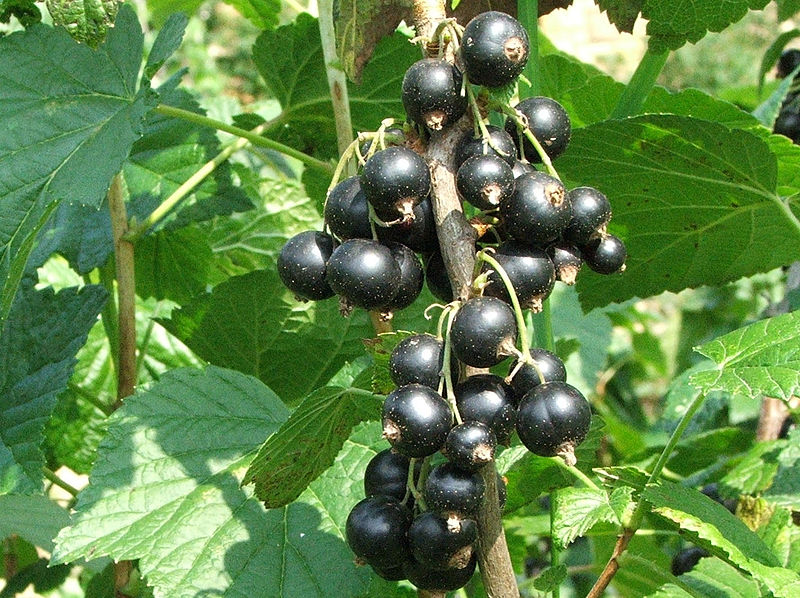 BOBULE
rybíz
SEMENA V ROSOLOVITÉ DUŽNINĚ
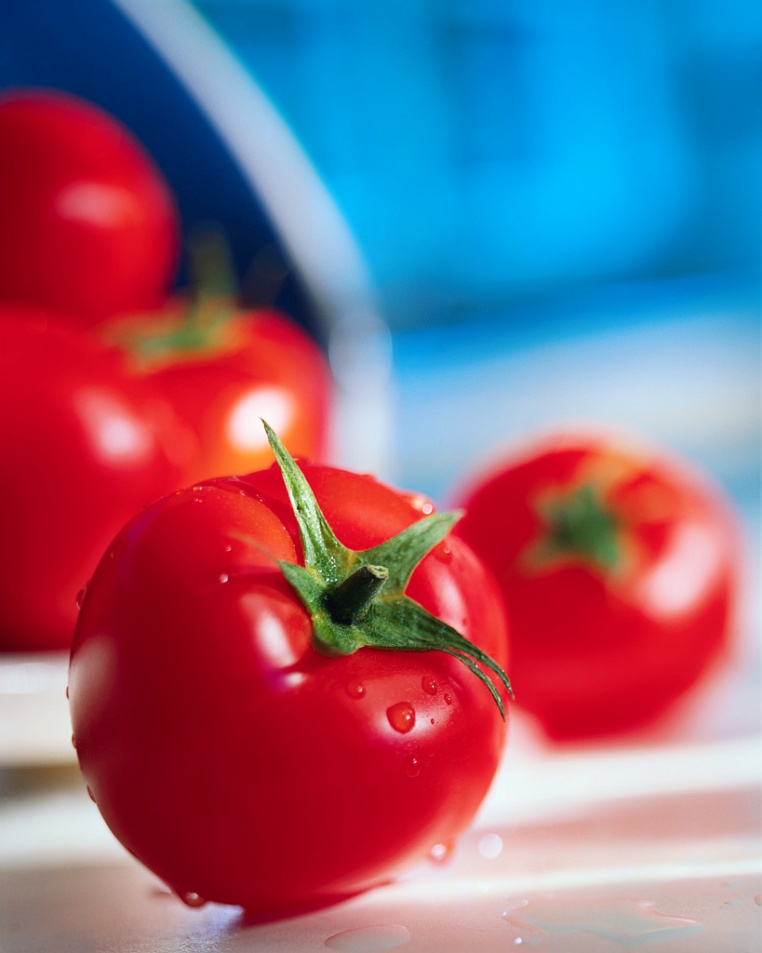 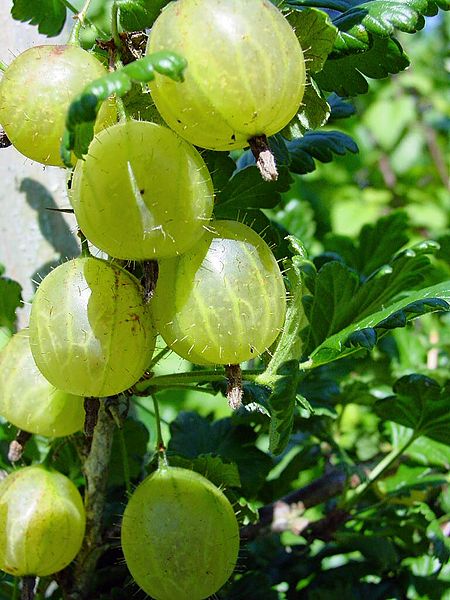 rajče
Obr. 6
borůvka
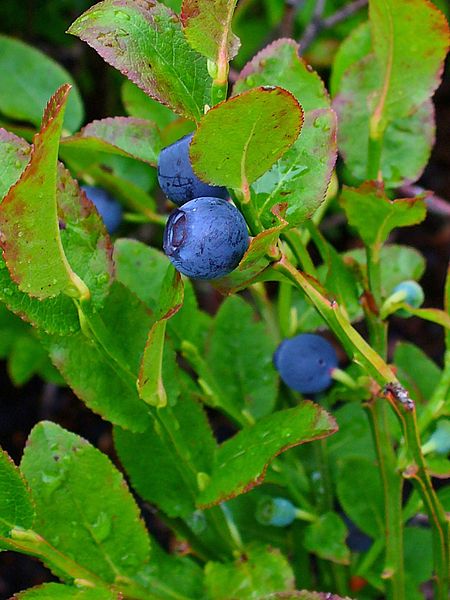 Obr. 5
angrešt
Obr. 7
SUCHÉ
OPLODÍ USYCHÁ
PUKAVÉ
POLTIVÉ
NEPUKAVÉ
PLODY PUKAVÉ
LUSK
TOBOLKA
MĚCHÝŘEK
ŠEŠULE
ŠEŠULKA
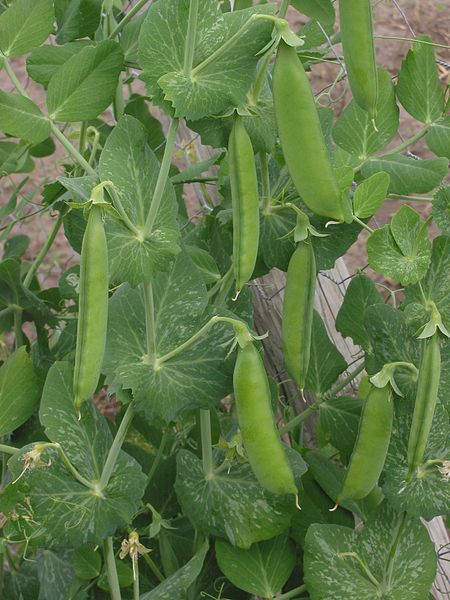 LUSK
hrách
vícesemenný plod pukající na dvě části (chlopně)
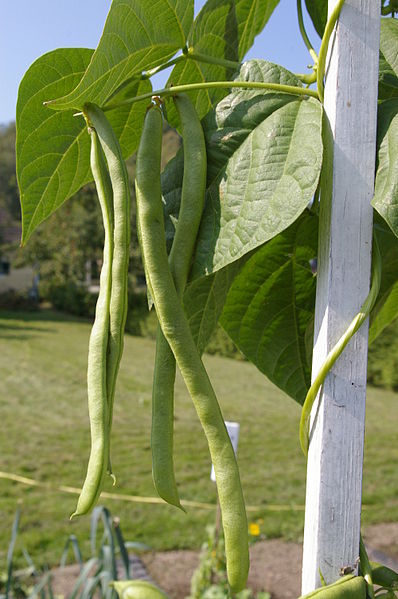 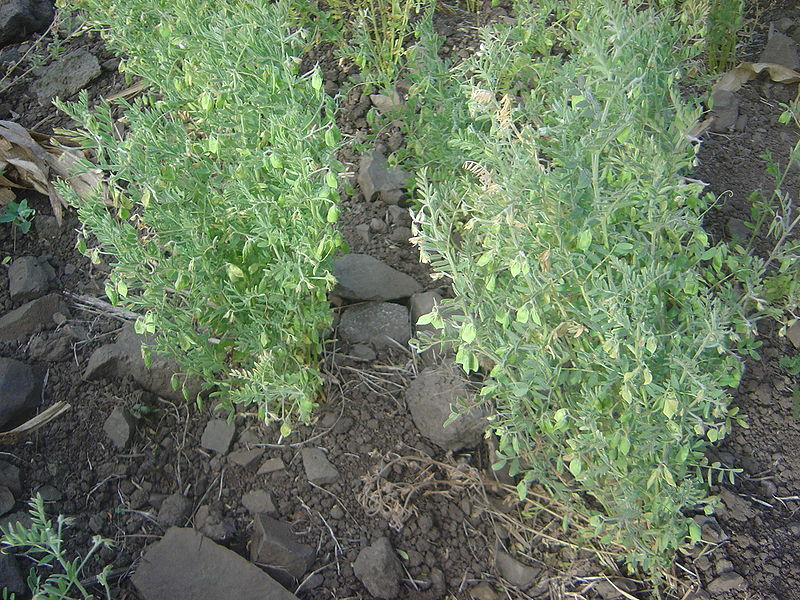 Obr. 8
Obr. 10
fazol
čočka
Obr. 9
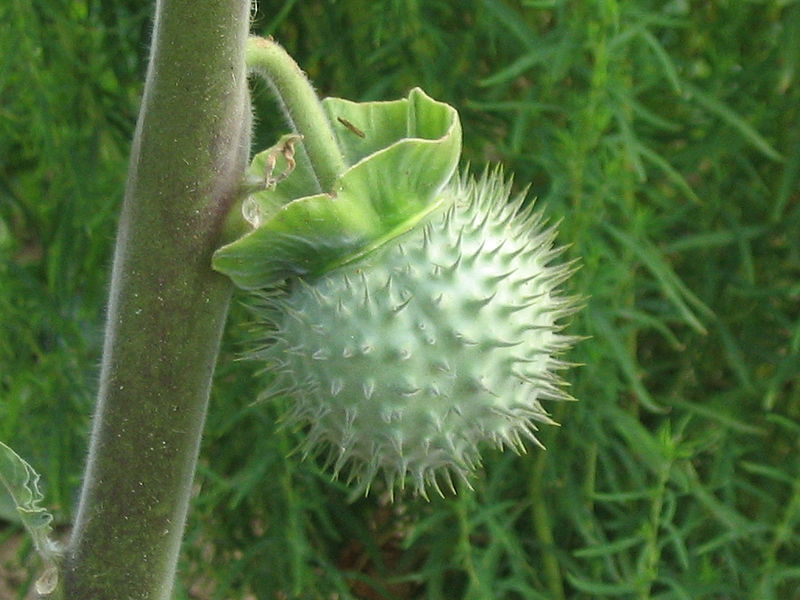 TOBOLKA
Obr. 12
vícesemenný plod otevírající se víčkem, chlopněmi nebo dírkami
durman
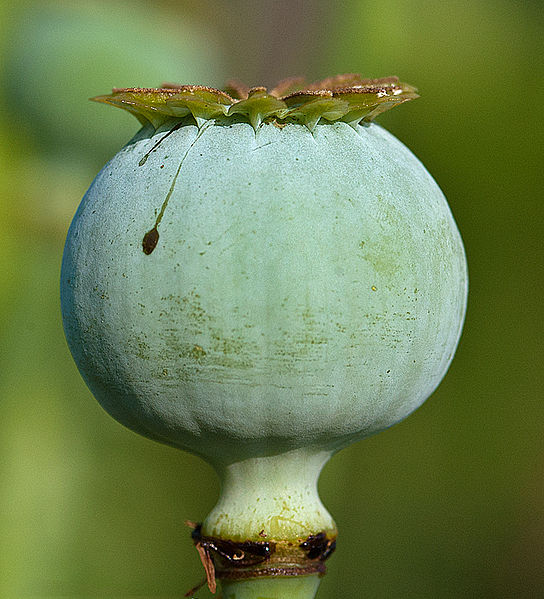 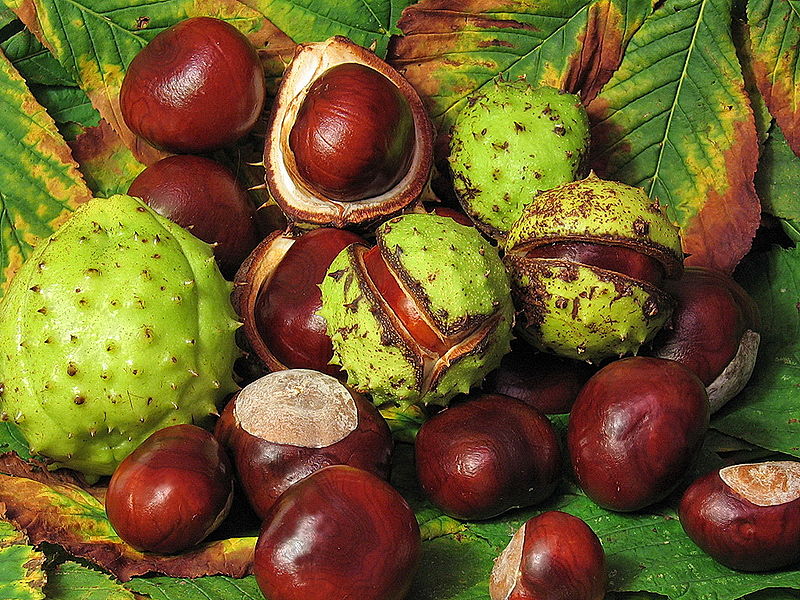 Obr. 11
mák
jírovec
Obr. 13
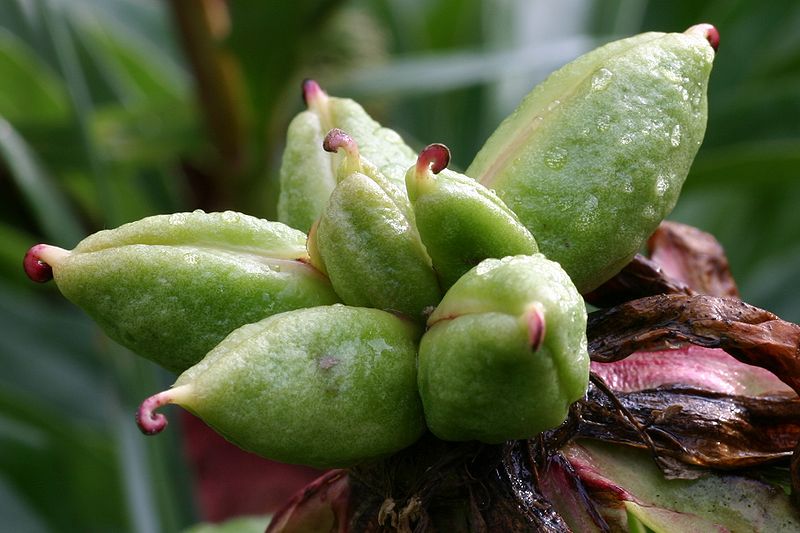 MĚCHÝŘEK
Obr. 15
Vícesemenný plod pukající podlouhlým  švem
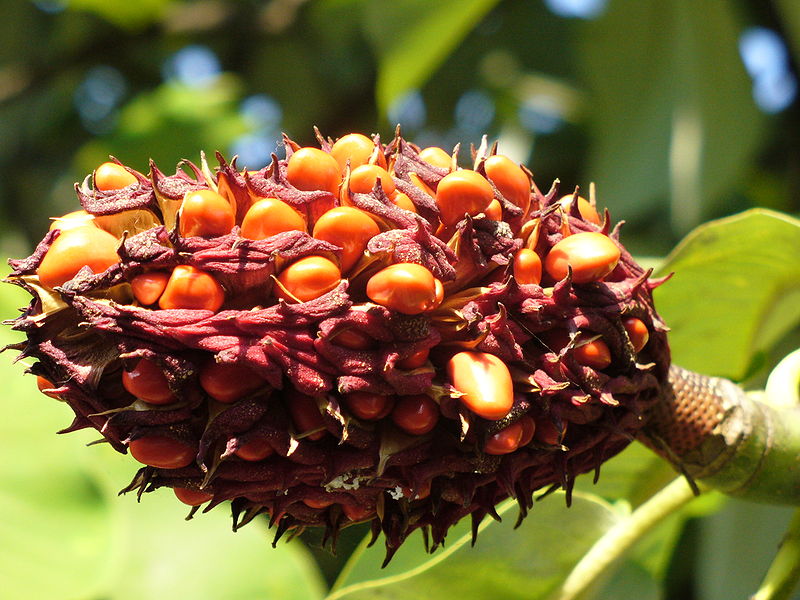 magnolia
pivoňka
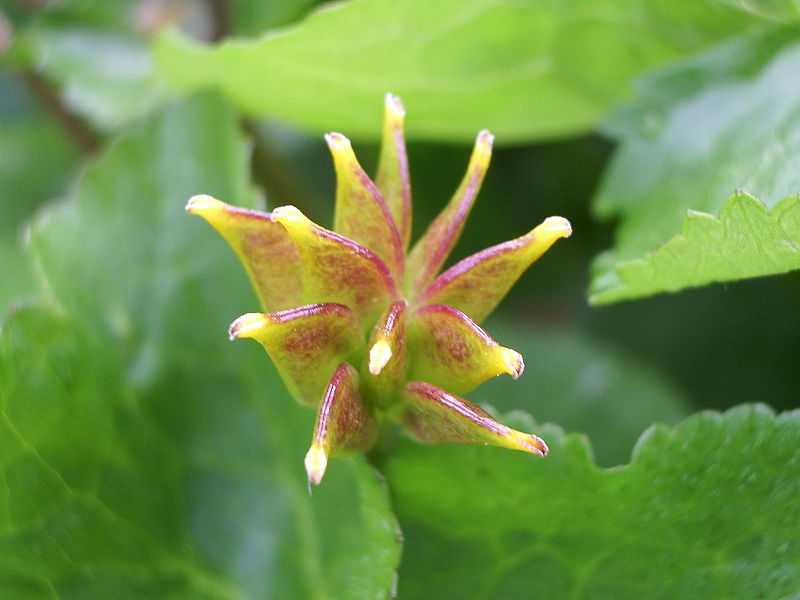 Obr. 16
blatouch
Obr. 14
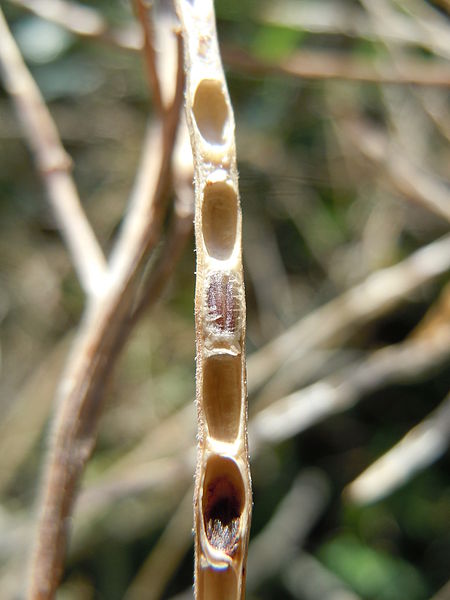 ŠEŠULE
Obr. 17
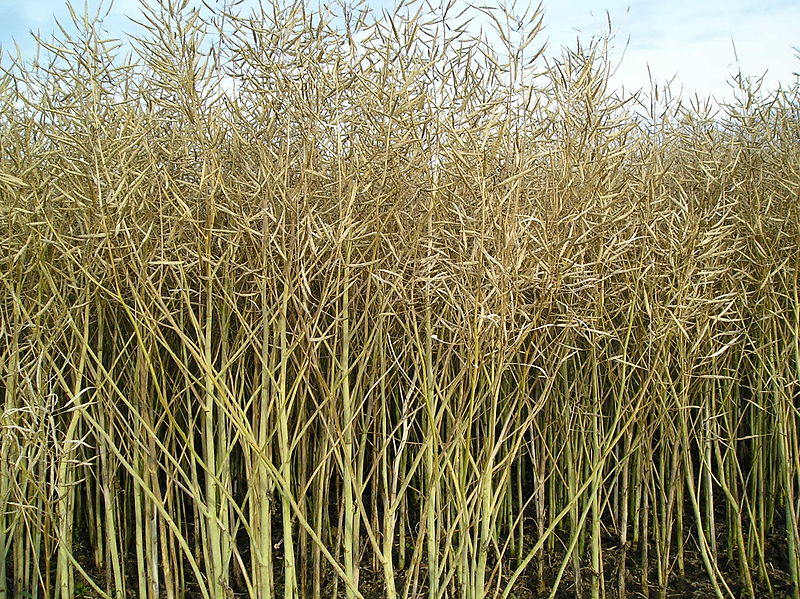 večernice
vícesemenný plod pukající na tři části, semena jsou na prostřední přihrádce
Obr. 18
řepka
zkrácená šešule, často jen s jedním semenem
ŠEŠULKA
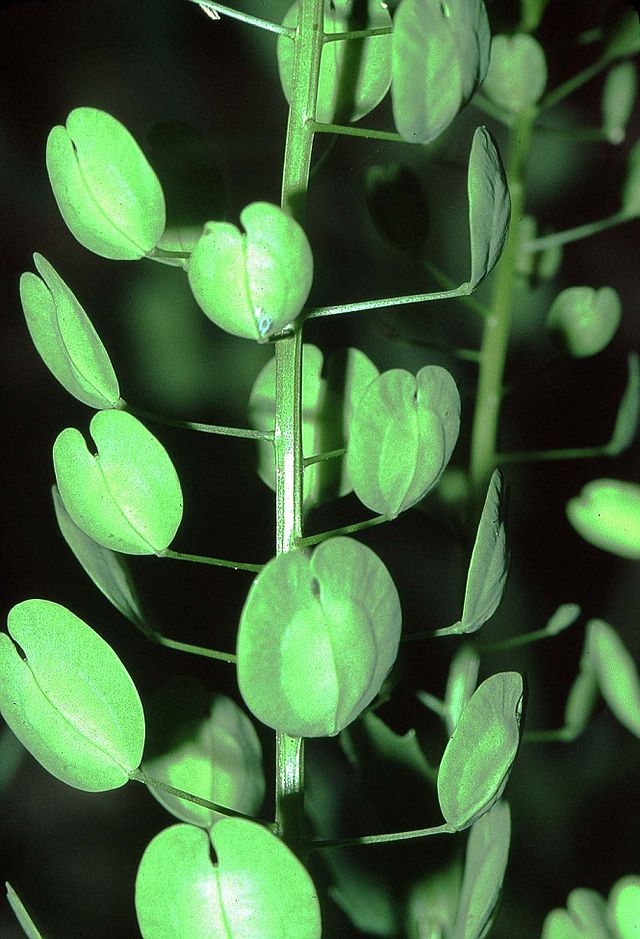 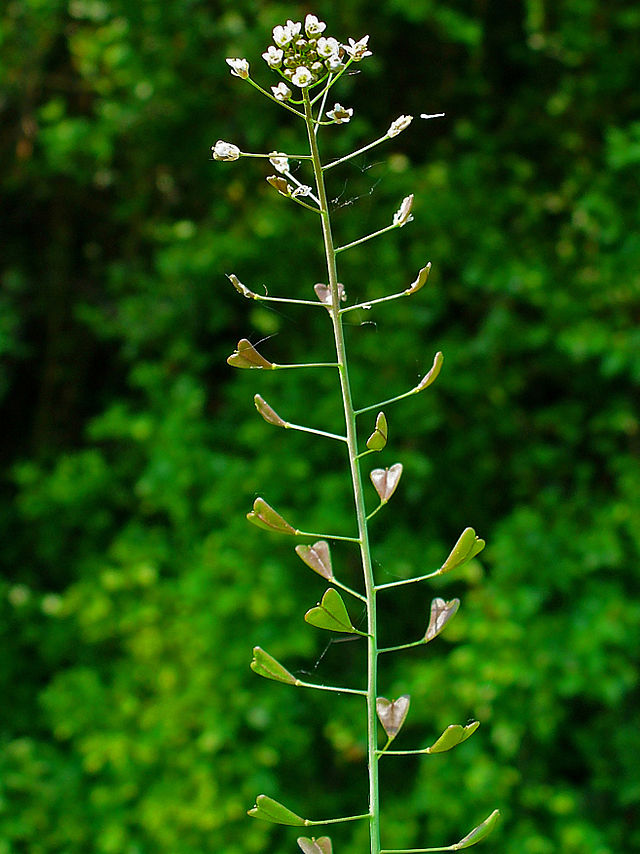 Obr. 19
kokoška
penízek
Obr. 20
PLODY NEPUKAVÉ
NAŽKA
OBILKA
OŘÍŠEK
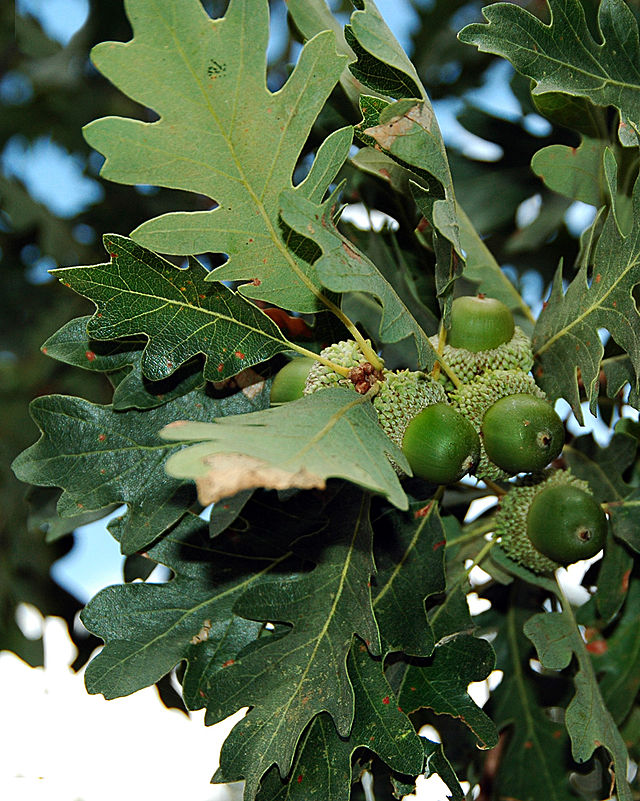 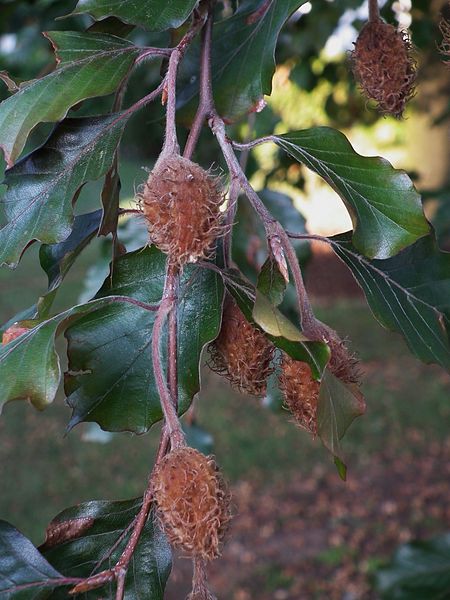 OŘÍŠEK
buk
dub
Obr. 22
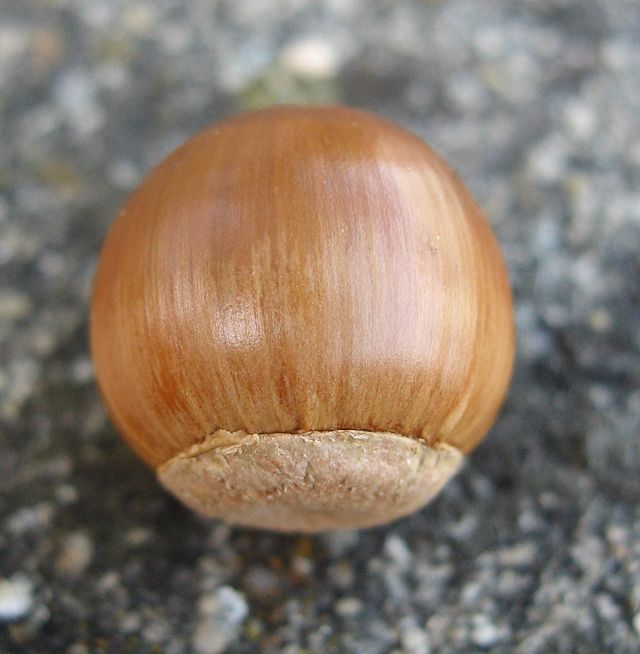 Obr. 21
Obr. 23
vlastně nažka s velmi tvrdým oplodím
líska
NAŽKA
Obr. 25
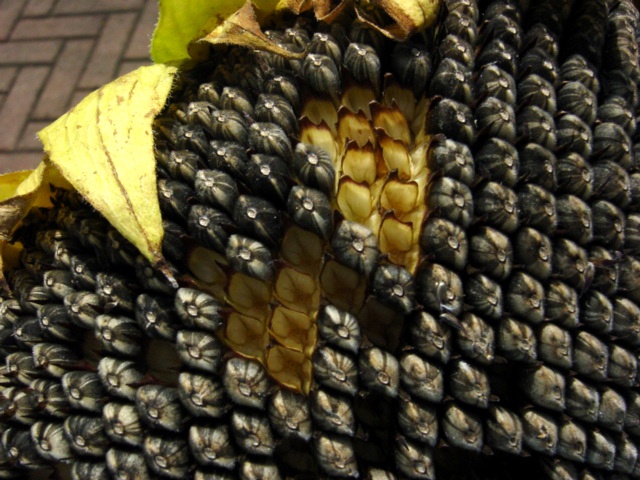 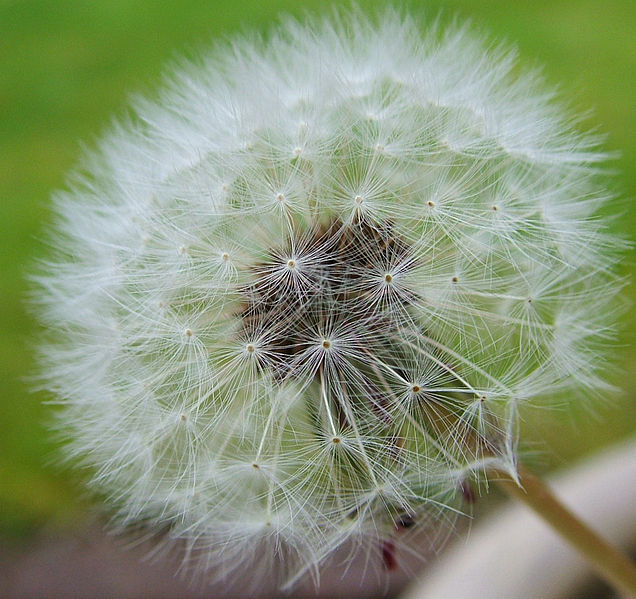 pampeliška
slunečnice
jednosemenný plod, často s křidélkem nebo chmýrem
Obr. 24
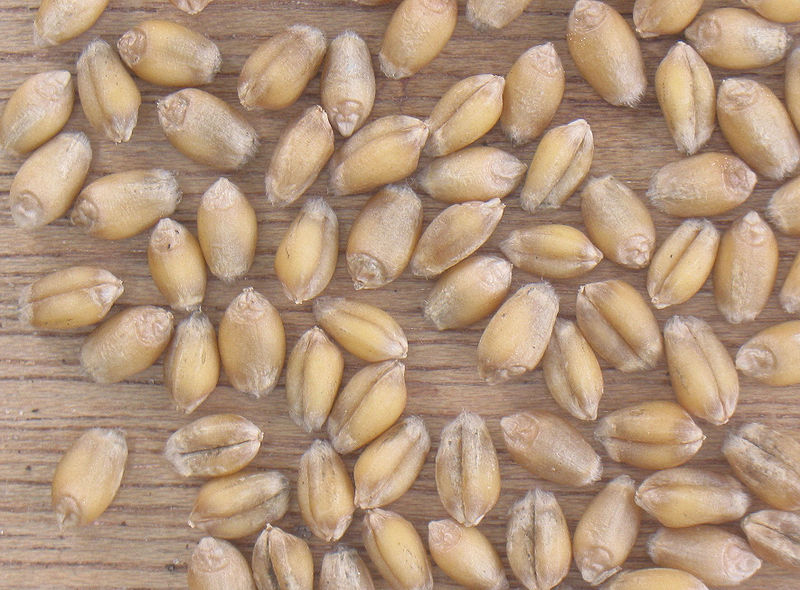 OBILKA
pšenice
jednosemenný plod se srostlým oplodím a osemením
Obr. 26
PLODY POLTIVÉ
TVRDKA
DVOUNAŽKA
plod se rozpadá na čtyři části
TVRDKA
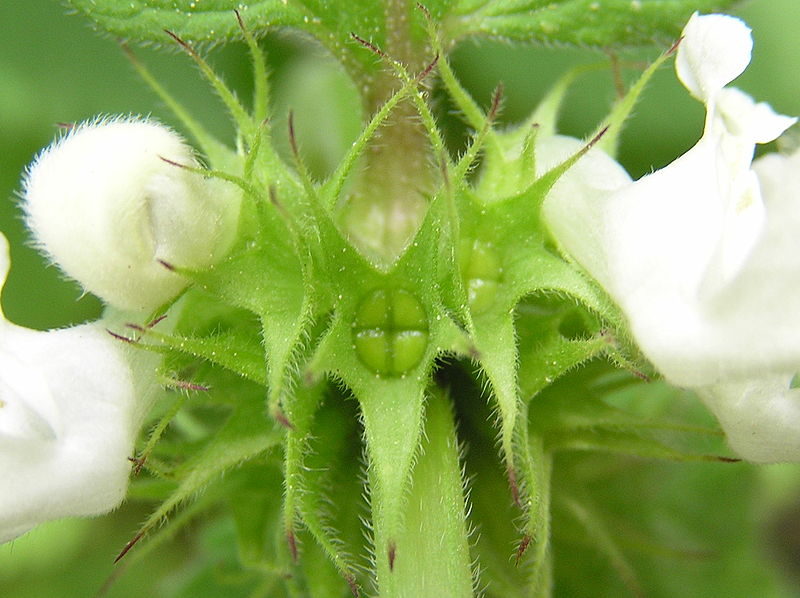 hluchavka
Obr. 27
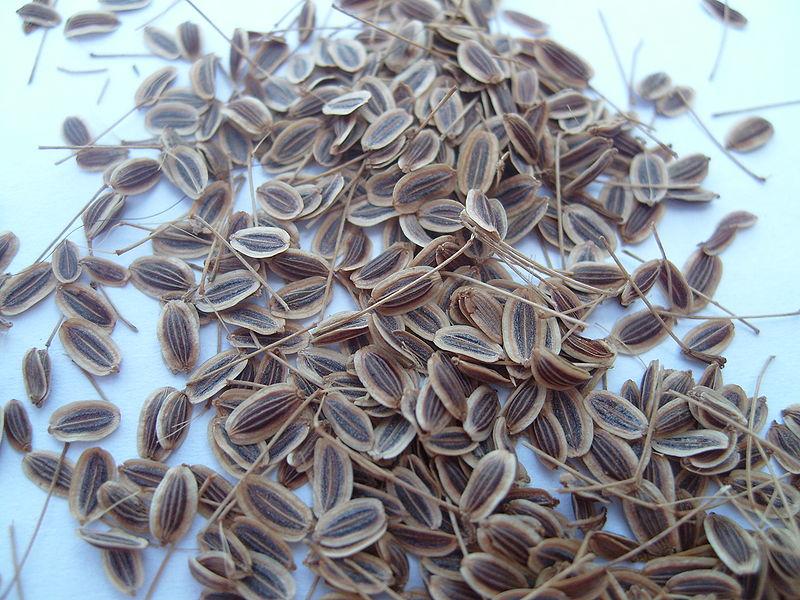 DVOUNAŽKA
Obr. 29
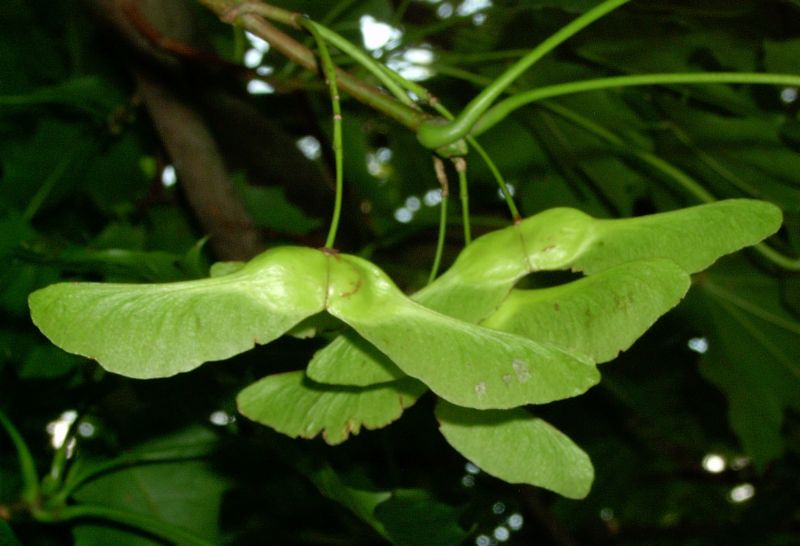 Obr. 28
javor
kopr
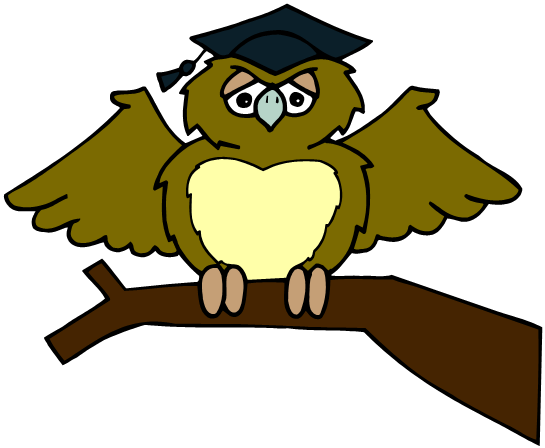 ZÁKLADNÍ ŠKOLA OLOMOUCpříspěvková organizaceMOZARTOVA 48, 779 00 OLOMOUCtel.: 585 427 142, 775 116 442; fax: 585 422 713 email: kundrum@centrum.cz; www.zs-mozartova.cz
Seznam použité literatury a pramenů:

ČERNÍK, V. a kol. Přírodopis 2, Zoologie. Botanika. Praha : SPN, 1999, ISBN 80-7235-069-2. s. 86-87.


Použité zdroje:

Strana 6
[OBR.1]: Scott Bauer. [cit.2014-05-02]. Dostupný pod licencí Public domain na 
WWW:<http://commons.wikimedia.org/wiki/File:Fuji_apple.jpg>.

[OBR.2]: Keith Weller. [cit.2014-05-02]. Dostupný pod licencí Public domain na  
WWW:<http://commons.wikimedia.org/wiki/File:Pears.jpg>.

Strana 8
[OBR.3]: Bill Tarpenning. [cit.2014-05-02]. Dostupný pod licencí Public domain na 
WWW:<http://commons.wikimedia.org/wiki/File:Cherries_(USDA_OPC).jpg>.
Strana 8
[OBR.4]: Cherubino. [cit.2014-05-02]. Dostupný pod licencí Creative Commons na 
WWW:<http://commons.wikimedia.org/wiki/File:Zwetschgen_2013_(02).JPG>.

Strana 9
[OBR.5]: Kornelia und Hartmut Häfele. [cit.2014-05-02]. Dostupný pod licencí Creative Commons na 
WWW:<http://commons.wikimedia.org/wiki/File:Stachelbeeren.jpg>.

[OBR.6]: Jerzy Opiola. [cit.2014-05-02]. Dostupný pod licencí Creative Commons na 
WWW:<http://commons.wikimedia.org/wiki/File:Ribes_nigrum_a1.JPG>.

[OBR.7]: H. Zell. [cit.2014-05-02]. Dostupný pod licencí Creative Commons na 
WWW:<http://commons.wikimedia.org/wiki/File:Vaccinium_myrtillus_002.JPG>.

Strana 12
[OBR.8]: Werner 100359. [cit.2014-05-02]. Dostupný pod licencí Creative Commons na 
WWW:<http://commons.wikimedia.org/wiki/File:Bohnen.JPG>.

[OBR.9] [cit.2014-05-02]. Dostupný pod licencí Creative Commons na 
WWW:<http://commons.wikimedia.org/wiki/File:Mafate_Marla_lentils_dsc00647.jpg>.
[OBR.10] [cit.2014-05-02]. Dostupný pod licencí Creative Commons na 
WWW:<http://commons.wikimedia.org/wiki/File:Doperwt_rijserwt_peulen_Pisum_sativum.jpg>.

Strana 13
[OBR.11]: Amada44. [cit.2014-05-02]. Dostupný pod licencí Creative Commons na 
WWW:<http://commons.wikimedia.org/wiki/File:Mohnkapsel_1.jpg>.

[OBR.12]: Goku122. [cit.2014-05-02]. Dostupný pod licencí Creative Commons na 
WWW:<http://commons.wikimedia.org/wiki/File:Datura_fruit.jpg>.

[OBR.13]: Solipsist. [cit.2014-05-02]. Dostupný pod licencí Creative Commons na 
WWW:<http://commons.wikimedia.org/wiki/File:Aesculus_hippocastanum_fruit_(jha).jpg>.

Strana 14
[OBR.14]: Junichi. [cit.2014-05-02]. Dostupný pod licencí Creative Commons na 
WWW:<http://commons.wikimedia.org/wiki/File:Magnolia_hypoleuca_5.JPG>.
[OBR.15]: Sebastian Stabinger. [cit.2014-05-02]. Dostupný pod licencí Creative Commons na 
WWW:<http://commons.wikimedia.org/wiki/File:Paeoniaceae_sp_fruit_closeup.JPG>.

[OBR.16]: Wicktel. [cit.2014-05-02]. Dostupný pod licencí Creative Commons na 
WWW:<http://commons.wikimedia.org/wiki/File:Caltha_palustris_Samenstand.jpg>.

Strana 15
[OBR.17]: Matt Lavin. [cit.2014-05-02]. Dostupný pod licencí Creative Commons na 
WWW:<http://commons.wikimedia.org/wiki/File:Hesperis_matronalis_(5001331411).jpg>.

[OBR.18]: Lesław Zimny . [cit.2014-05-02]. Dostupný pod licencí Public domain na 
WWW:<http://commons.wikimedia.org/wiki/File:Rzepak_dojrza%C5%82y.jpg>.

Strana 16
[OBR.19]: H. Zell. [cit.2014-05-02]. Dostupný pod licencí Creative Commons na 
WWW:<http://commons.wikimedia.org/wiki/File:Capsella_bursa-pastoris_002.JPG>.
[OBR.20][cit.2014-05-02]. Dostupný pod licencí Creative Commons na 
WWW:<http://commons.wikimedia.org/wiki/File:Thlaspi_arvense2_eF.jpg>.

Strana 18
[OBR.21]: Liné1. [cit.2014-05-02]. Dostupný pod licencí Creative Commons na 
WWW:<http://commons.wikimedia.org/wiki/File:Quercus_acutissima_nuts_02_by_Line1.JPG>.

[OBR.22]: Cory Maylett. [cit.2014-05-02]. Dostupný pod licencí Creative Commons na 
WWW:<http://commons.wikimedia.org/wiki/File:Gamble_oak_leaves.jpg>.

[OBR.23]: 4028mdk09. [cit.2014-05-02]. Dostupný pod licencí Creative Commons na 
WWW:<http://commons.wikimedia.org/wiki/File:Rotbuche_Bucheckern_2011.JPG>.

Strana 19
[OBR.24]: Michael Gwyther-Jones. [cit.2014-05-02]. Dostupný pod licencí Creative Commons na 
WWW:<http://commons.wikimedia.org/wiki/File:Flickr_-_Michael_Gwyther-Jones_-_Dandelion.jpg>.
[OBR.25]: Giovanni Dall'Orto. [cit.2014-05-02]. Dostupný pod licencí Creative Commons na 
WWW:<http://commons.wikimedia.org/wiki/File:Sunflower_-_Girasole_-_Foto_Giovanni_Dall%27Orto_-_14-_Aug-2004_03.jpg>.

Strana 20
[OBR.26]: Tarwe korrels. [cit.2014-05-02]. Dostupný pod licencí Creative Commons na 
WWW:<http://commons.wikimedia.org/wiki/File:Tarwe_korrels_Triticum_aestivum.jpg>.

Strana 22
[OBR.27]: Beentree. [cit.2014-05-02]. Dostupný pod licencí Creative Commons na 
WWW:<http://commons.wikimedia.org/wiki/File:Lamium_album_1_beentree.jpg>.

Strana 23
[OBR.28]: Beentree. [cit.2014-05-02]. Dostupný pod licencí Creative Commons na 
WWW:<http://commons.wikimedia.org/wiki/File:Lamium_album_1_beentree.jpg>.

[OBR.29]: Krzysztof Ziarnek. [cit.2014-05-02]. Dostupný pod licencí Creative Commons na 
WWW:<http://commons.wikimedia.org/wiki/File:Acer_platanoides_fruit_kz.jpg>.
Nečíslovaný obrazový materiál je použit z galerie obrázků a klipartů Microsoft Office.